1st Experimental High School of Thessaloniki “Manolis  Andronikos”
Erasmus-Inventors and Innovators: our heritage and our future
Charalambos ioannou
The exoskeleton glove
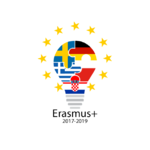 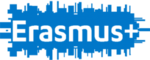 Γιάγκου Αθηνά-Ντελή Μαρία-Ντελή Δέσποινα-Παπίτσα Πολυτίμη-Χριστίνα
Introduction
It is common knowledge that a great many of acknowledged scientists had a flair for creating new devices even from adolescence proving that there is no age limit to ingenuity. Young inventors, who are passionate about science and technology, have managed, thanks to their innovative ideas, to greatly contribute to the effective solution of many problems in humanity’s best interests. Among these teenage bright minds we can undoubtedly find Charalambos Ioannou.
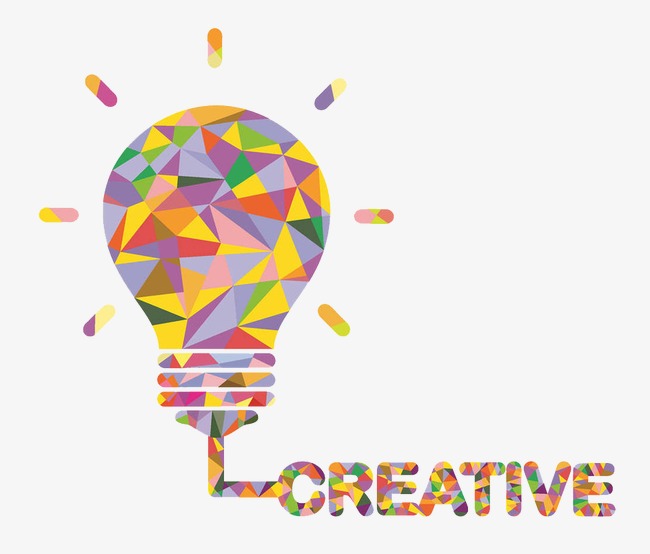 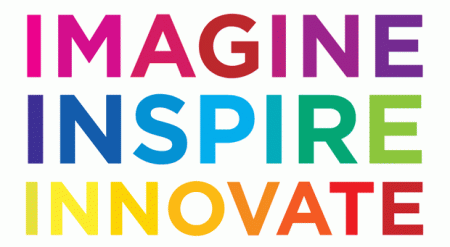 A few words about the inventor
Charalambos Ioannou is a Greek inventor, in the age of 17 he created an exoskeleton glove which supports and enhances the movement of the human palm so as to help people suffering from either acquired or congenital upper arm disabilities.
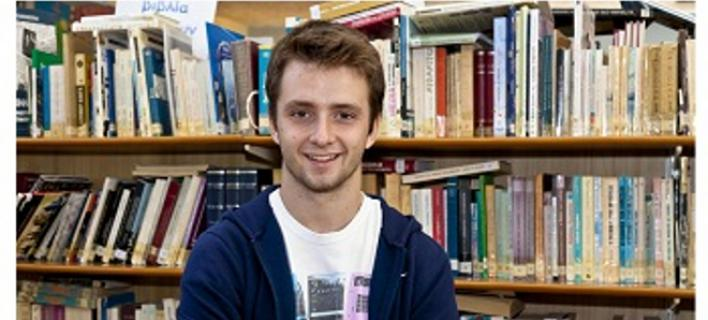 The history of the invention
The inventor came up with the idea of the exoskeleton glove after realizing that his grandmother had difficulty to catch the TV remote control.
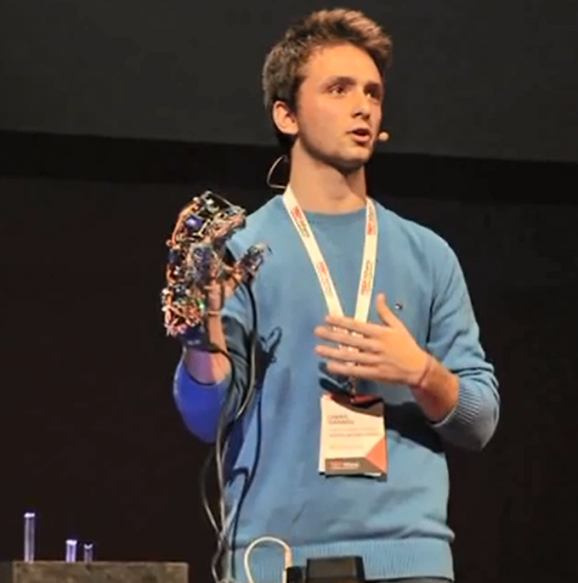 As Charalambos confessed “One day I saw my grandmother trying to grasp the television's remote control and it was sliding from her fingers, since she suffers from an chronic upper hand disability. This stimulated me, to sit and wonder whether I could make a device in order to help her. After doing some research I found out that was not any device that its intended neither for everyday use, nor in rehabilitation centers. Thereby I asked myself what is finally the aim of technology if it is unable to solve such a basic problem.”
What the inventor said
“When it comes to a health problem either a millionaire or one at risk of poverty, whether black or white, young or old the problem remains the same. Taking into consideration that almost 85% of the devices used for everyday needs require at least the use of one or two hands, I deduced that such a device was crucial. Therefore I envisioned a device that would solve the problem of failures due to lack of power to the fingers of the hand, in the best possible way.”
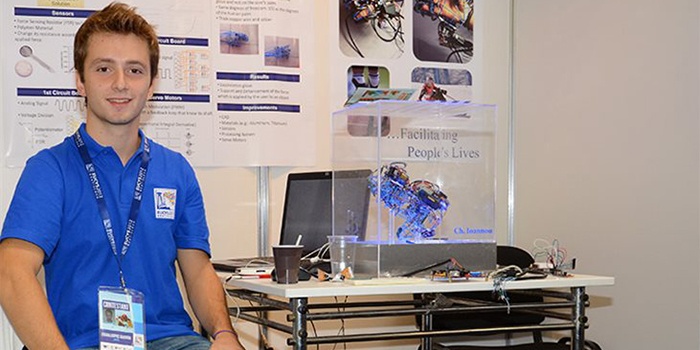 More details about the exoskeleton glove
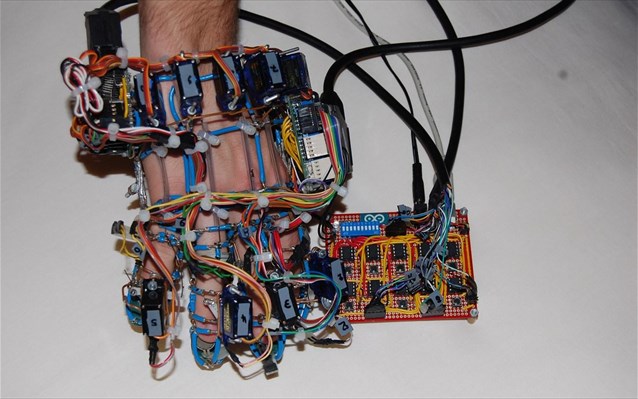 This innovative device will be worn by the user as a glove. It detects human’s hand kinetic stimulus because of the pressure sensors that have been placed in the right spots and amplify it with the use of servo motors.
More details about the exoskeleton glove
More details about the exoskeleton glove
More details about the exoskeleton glove
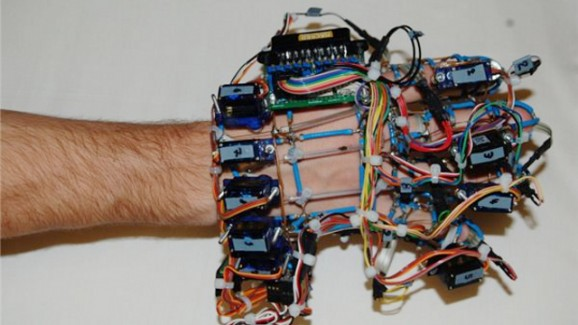 The awards and the honors of Charalampos Ioannou
2012
European Union’s competition for young scientists “The Best Engineering    entry” (EUCYS 2012). 
Annual Personality Award from UNICEF
1st Place, National Contest for Young Scientists
He managed to become the youngest TEDx speaker at Athens.
2013: 
He earned one of 15 spots on the Google Science Fair. Later he became one of the 5 global finalists of this competition.
 Invited Speaker at TEDx Athens.
Founding member of “BioAssist”
2015-2016:
Invited Speaker at EU's SME Assembly-Luxembourg
Invited Speaker at TEDx Binnenhof
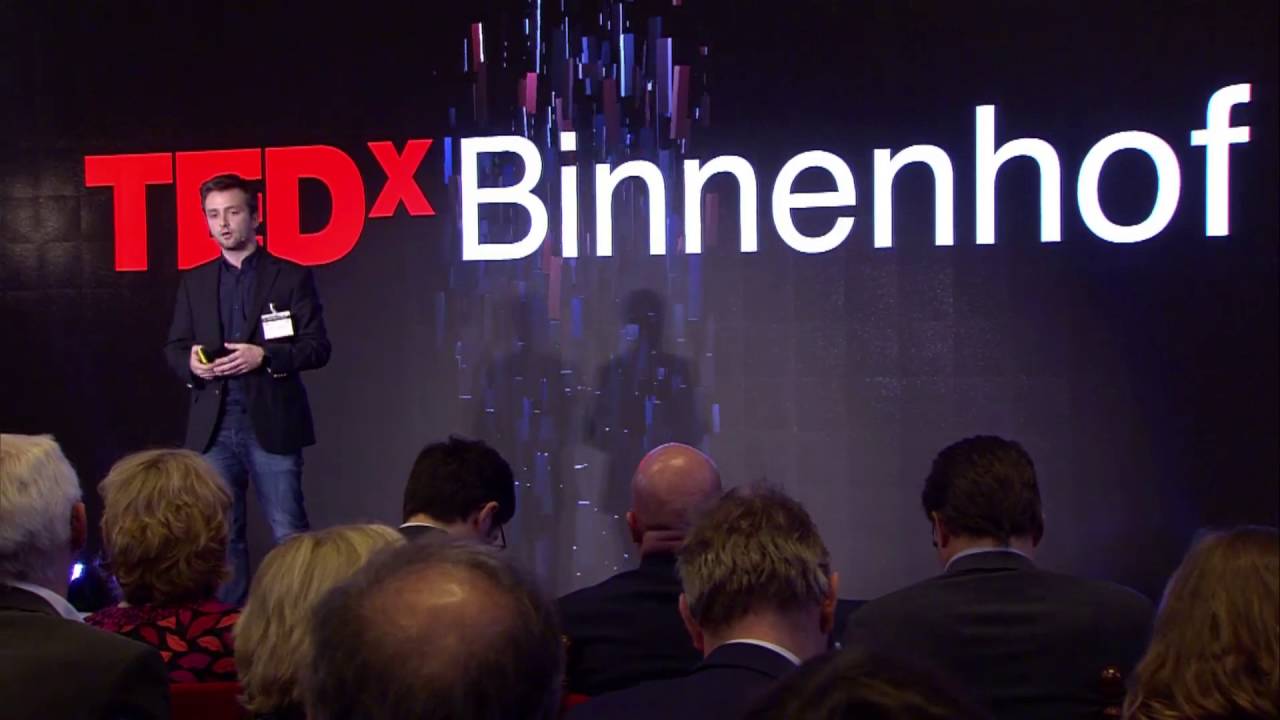 Charalambos Ioannou in the present
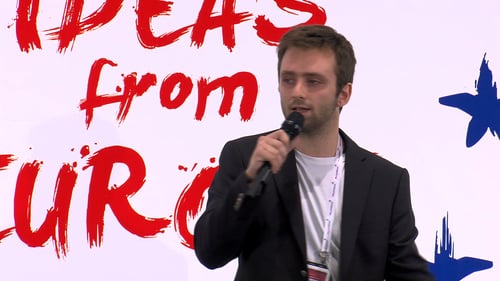 Charalambos Ioannou is currently making his degree in Electrical and Software Engineering at the National Technical University of Athens (NTUA). He is also a founding member of “Bioassist”, a company that applies state of the art software and machine learning algorithms in order to monitor vital health signal of independent living for the elderly.
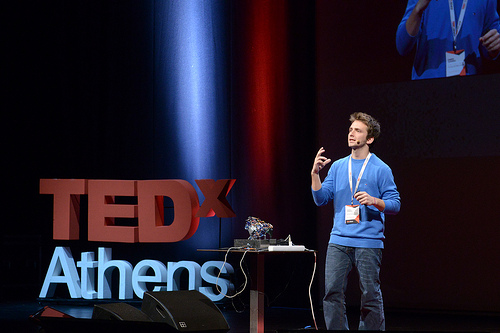 Today, Charalambos Ioannou is the most promising scientist and pursues a great career, which is no surprise taking into consideration that even at the age of 9 had his own workshop, where he could transform his curiosity regarding how things function into innovative projects.
Conclusion
Bibliography
https://www.googlesciencefair.com/en/projects/ahJzfnNjaWVuY2VmYWlyLTIwMTJyQwsSC1Byb2plY3RTaXRlIjJhaEp6Zm5OamFXVnVZMlZtWVdseUxUSXdNVEp5RHdzU0IxQnliMnBsWTNRWW1hcHZEQQw (10-04-2018)
https://www.ellines.com/en/good-news/8091-ellinas-finalist-se-epistimoniko-diagonismo-tis-google/ (10-04-2018)
https://www.ellines.com/en/erga-ellinon/3845-diethnes-brabeio-gia-ti-suskeui-enischusis-kiniseon-palamis/ (10-04-2018)
http://www.businessinsider.com/this-greek-teen-is-developing-an-iron-man-hand-2013-6 (10-04-2018)
https://io9.gizmodo.com/this-18-year-old-invented-an-exoskeleton-glove-for-the-1341465319 (10-04-2018)
https://ideasfrom.eu/greece-charalamposioannou-bioassist/ (10-04-2018)
http://www.ekathimerini.com/153480/article/ekathimerini/community/greek-teen-develops-exoskeleton-glove (10-04-2018)
https://patient-innovation.com/post/1204?language=en (10-04-2018)
http://www.iflscience.com/technology/awesome-teenage-innovations-deserve-showcasing/ (10-04-2018)
https://bioassist.gr/ (10-04-2018)
https://heartaround.com/?lang=el (10-04-2018)
Videos
https://www.youtube.com/watch?v=7e42jSOSYMo(10-04-2018)
https://www.youtube.com/watch?v=iItHwVF0feo (10-04-2018)
https://www.youtube.com/watch?v=Kxa-2zuzyig (10-04-2018)
https://www.youtube.com/watch?v=_rLHfTOPoMw(10-04-2018)
https://www.youtube.com/watch?v=cUkcUOKVRtU(10-04-2018)
Thank you for your attention!